Fogászatban használatos síkok és irányok
Szabados Tímea
Oralis – a fogíven belüli, a szájüreg felé mutató:
- Felső fogaknál palatinális
       - Alsó fogaknál linguális
Oralissal rokonértelmu:
Palatinális – befelé, a szájpad felé mutató, a felső fogíven használjuk 
Linqualis – befelé, a nyelv felé néző, az alsó fogíven használjuk
Vestibularis – 
a fogíven kívüli, a fogívtől a pitvar felé mutató irány, szájtornác (vestibulum) felé néző 
Rokonértelmű a facialissal, labialissal és a buccalissal
Buccalis – az orca felőli, az őrlőfogak területén használjuk, ahol az orcák jelen vannak 
Ellentettje az orális (palatinális vagy linguális), mely a szájüreg felé néz
Labiális – az ajak felőli, a frontfogak területén használjuk, ahol az ajkak találhatóak 
Faciális – a fogívektől kifelé mutató, rokon értelmű a vestibularissal, labialissal és a buccalissal
Approximális – a szomszédos fog felé néző felszín
A középvonalhoz közelebb eső a mesialis, a távolabb eső a distalis felszíne a fognak.
	Mesiális – a fogív mentén a középvonal felé mutató, a középvonal felé tartó irányt jelöli 
	Distális – a középvonaltól el, tehát a fogív mentén hátrább lévő
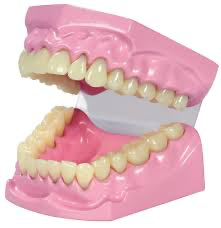 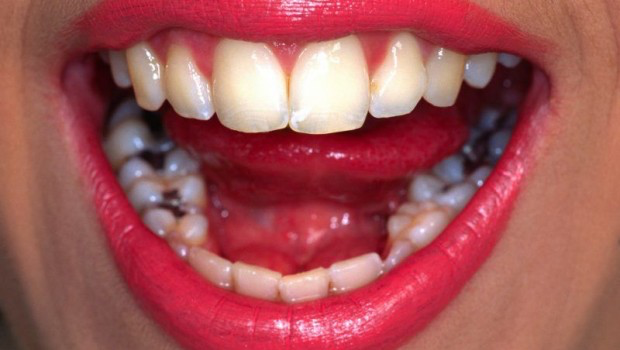 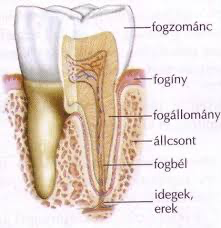 Apicalis
a fog tengelyében a gyökércsúcs felé mutató, ellentettje az occlusalis vagy incisalis, mely a rágófelszín felé mutat
Incisalis 
 az elülső (front) fogak éleinek az iránya, az őrlőknél rágó- vagy occlusális felszín kifejezést használunk
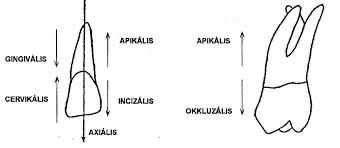 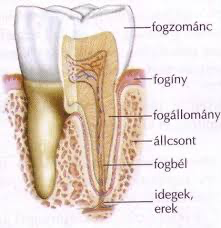 Occlusalis őrlőfogaknál a rágósík iránya 
Minden őrlőfognak van occlusális, azaz rágófelszíne
Gingivális – a fog tengelyében az ínyszél irányában, rokonértelmű a cervicalissal
Axiális – a fog hossztengelyének megfelelő irány
Cervicális – a fog tengelyében a fognyak iránya, a fognyak, a gyökér és a korona találkozásánál, a zománc-cement határnál található
Interproximalis – a két szomszédos fog között
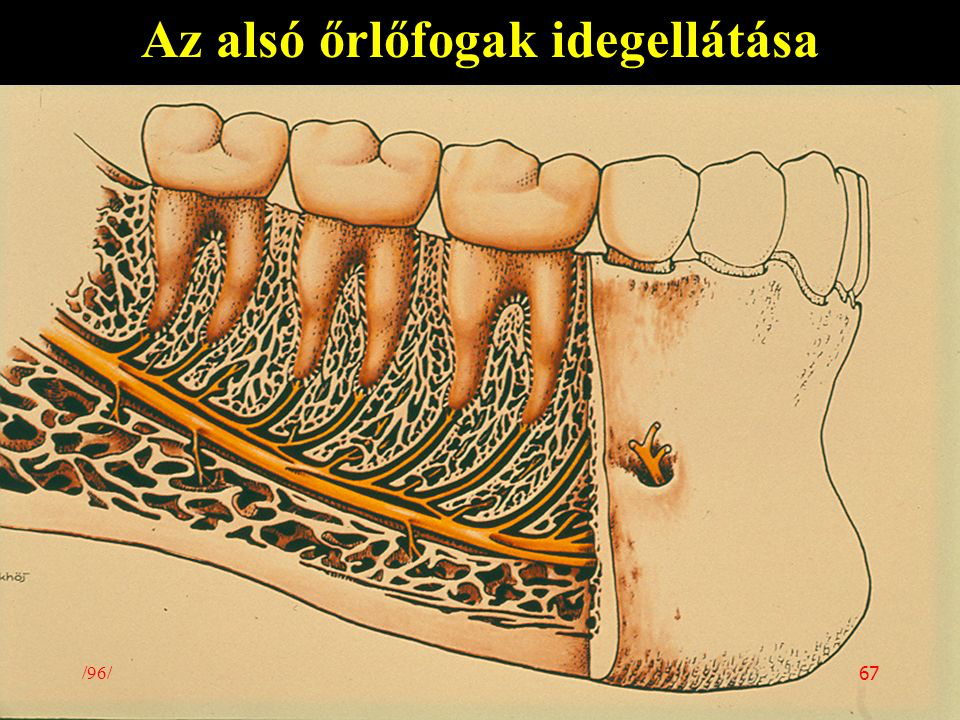 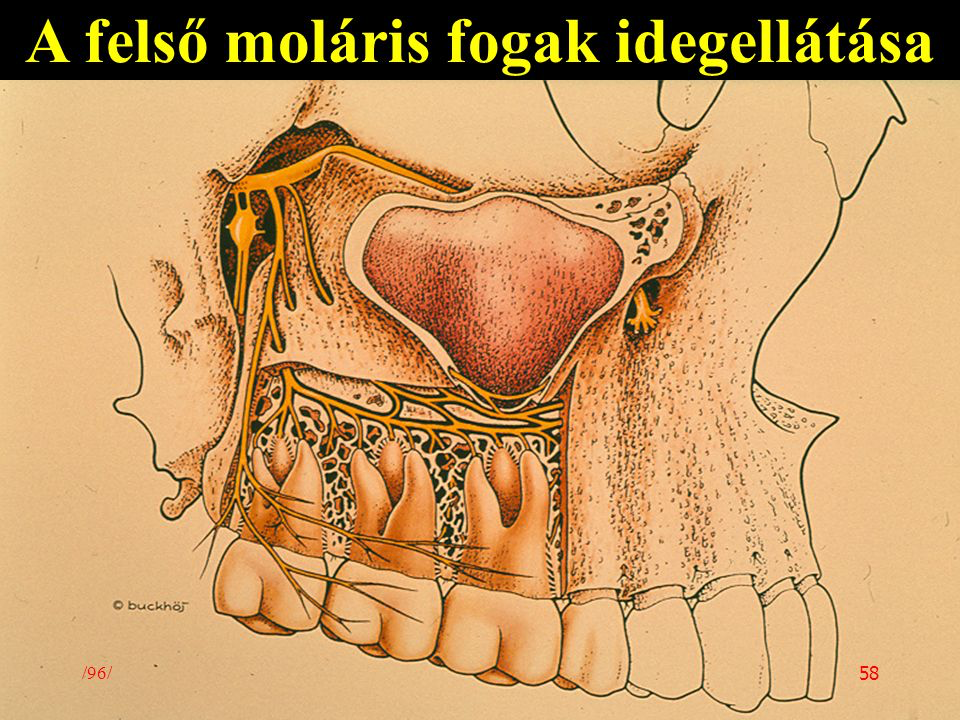 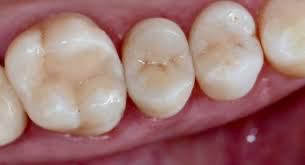 Az őrlőfogaknak 
diszto-bukkális és diszto-orális szögletük, illetve csücskük, és van mesio-buccalis és mesio-orális szögletük, illetve csücskük

Az alsó őrlőknek disztális és meziális gyökerük, 
a felsőknek diszto-bukkális és mezio-bukkális (palatinalis) gyökerük van.
Quadrans – ha az összezárt fogsort a középsíkkal és a rágósíkkal „elvágjuk”, négy egyenlő részt kapunk. Ezek egyikét kvadránsnak nevezzük.
Felnőtteknél egy kvadránsban 8 fogat (2 metszőt, 1 szemfogat, 2 kisőrlőt és 3 nagyőrlőt), 
gyerekeknél 5 fogat (2 metszőt, 1 szemfogat és 2 tejőrlőt) találunk.
Mandibularis – az állkapocshoz tartozó képletek jelölésére
Maxillaris – a felső állcsonthoz tartozó képletek jelölésére
Rágósík – a bal alsó középső metszőfog metsző élének a mesialis sarkán és a két legutolsó alsó őrlőfog külső-hátsó csücskén átfektetett sík
Fogfelszínek jelölése
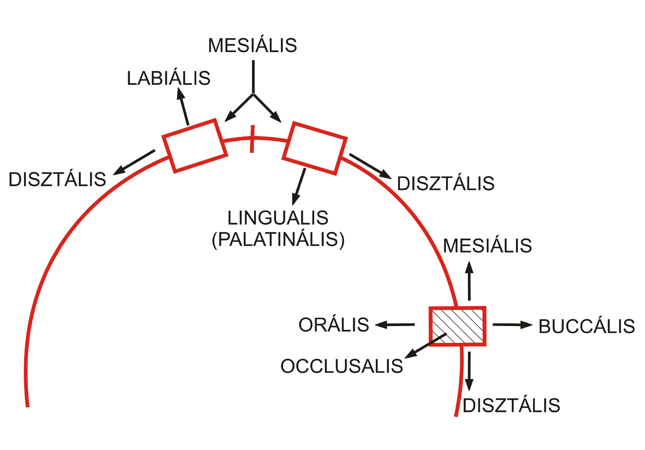 Fogak jelölése
A fogakat általában a fogsorban elfoglalt helyük szerint, a középvonaltól indulóan distalis irányban haladva kvadrásonként számozzuk 1-től 8-ig.
A kvadráns megjelölésére több módszer is ismeretes.
Zsigmondy-féle kereszt
A kereszt szárai a vizsgáló személlyel szemben ülő páciens szájában a fogsorok záródásai vonalát és a sagittalis középvonalt jelképezik. (Zsigmondy Adolf magyar fogorvos nevéhez fűződik)
Jobb oldal		                                                    		Bal oldal
   8 7 6 5 4 3 2 1    1 2 3 4 5 6 7 8
   8 7 6 5 4 3 2 1    1 2 3 4 5 6 7 8

A tejfogazatot római számmal jelöljük:

V IV III II I     I II III IV V
V IV III II I     I II III IV V
Zsigmondy-féle kereszt
5			2			4			8			V			II
FDI (Federation Dentaire Internationale) / WHO
Minden fog jelölésére két számjegyet használ. Az első, a kvadránst jelzi, melyben a fog elhelyezkedik: 1 – a jobb felső, 2 – a bal felső, 3 – a bal alsó, 4 – a jobb alsó kvadráns. A második számjegy maga a fogat jelzi:
1 középső metsző, 2 oldalsó metsző, 3 szemfog, 4 első kisőrlő, 5 második kisőrlő, 6 első nagyőrlő, 7 második nagyőrlő, 8 harmadik nagyőrlő

18 17 16 15 14 13 12 11    21 22 23 24 25 26 27 28
48 47 46 45 44 43 42 41    31 32 33 34 35 36 37 38

Példa: a 23 a bal felső szemfogat, 46 a jobb alsó első nagyőrlőt jelzi

Tejfogaknál a kvadránsokat az 5 (jobb felső), 6 (bal felső), 7 (bal alsó), és 8 (jobb alsó) számok jelzik. A fogak pedig 1-től 5-ig vannak számozva.

55 54 53 52 51    61 62 63 64 65
85 84 83 82 81    71 72 73 74 75
Európai jelölés (haedrup)
A felső fogakat „+”, az alsó fogakat „-„ jellel jelöljük, mindig a megfelelő fog száma mellett a középvonal felöli oldalán.

8+ 7+ 6+ 5+ 4+ 3+ 2+ 1+   +1 +2 +3 +4 +5 +6 +7 +8
8-  7-  6-  5-  4-  3-  2-  1-    -1  -2  -3 -4  -5  -6  -7  -8

Tejfogaknál:

05+ 04+ 03+ 02+ 01+   +01 +02 +03 +04 +05 
05-  04-  03-  02-  01-    -01  -02  -03 -04  -05
Amerikai (Universal notation system)
Nem veszi figyelembe a kvadrás szerinti felosztást, hanem az óramutató járásának megfelelően a jobb felső bölcsességfogtól indulóan számozza a fogakat 1-től 32-ig.

  1   2   3   4   5   6   7   8       9 10 11 12 13 14 15 16
32 31 30 29 28 27 26 25      24 23 22 21 20 19 18 17 

Tejfogaknál:

A B C D E   F G H I J
     T S R Q P   O N M L K
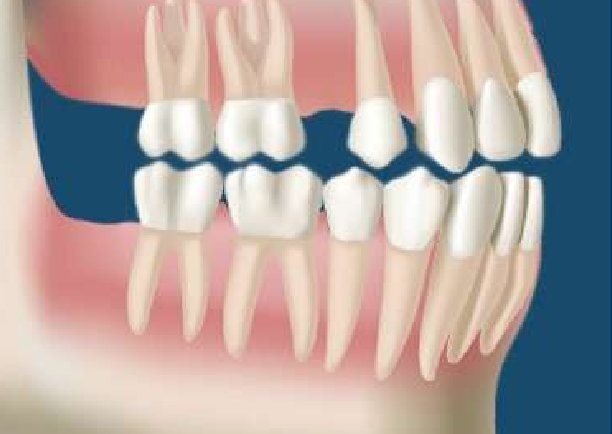